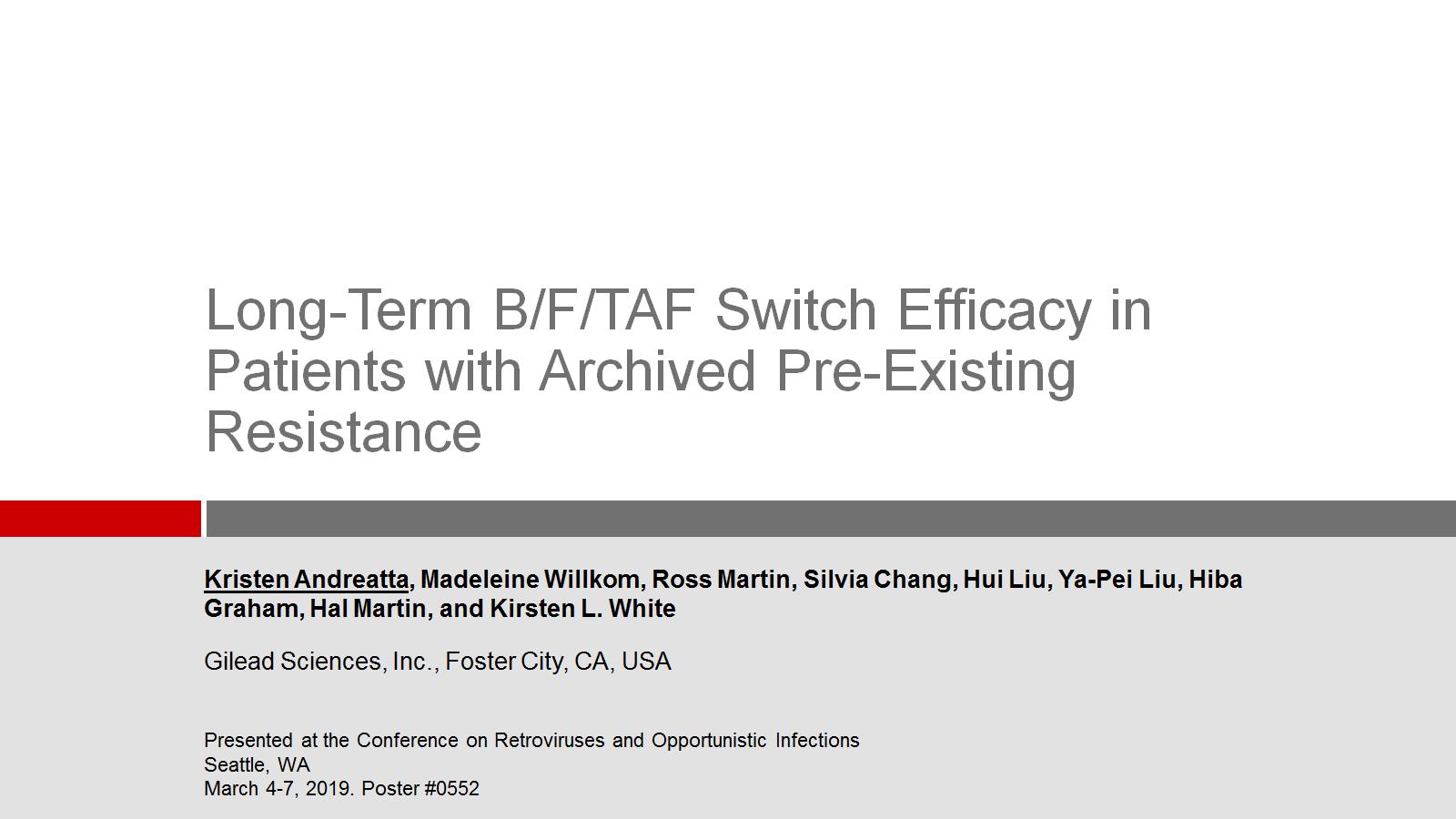 Long-Term B/F/TAF Switch Efficacy in Patients with Archived Pre-Existing Resistance
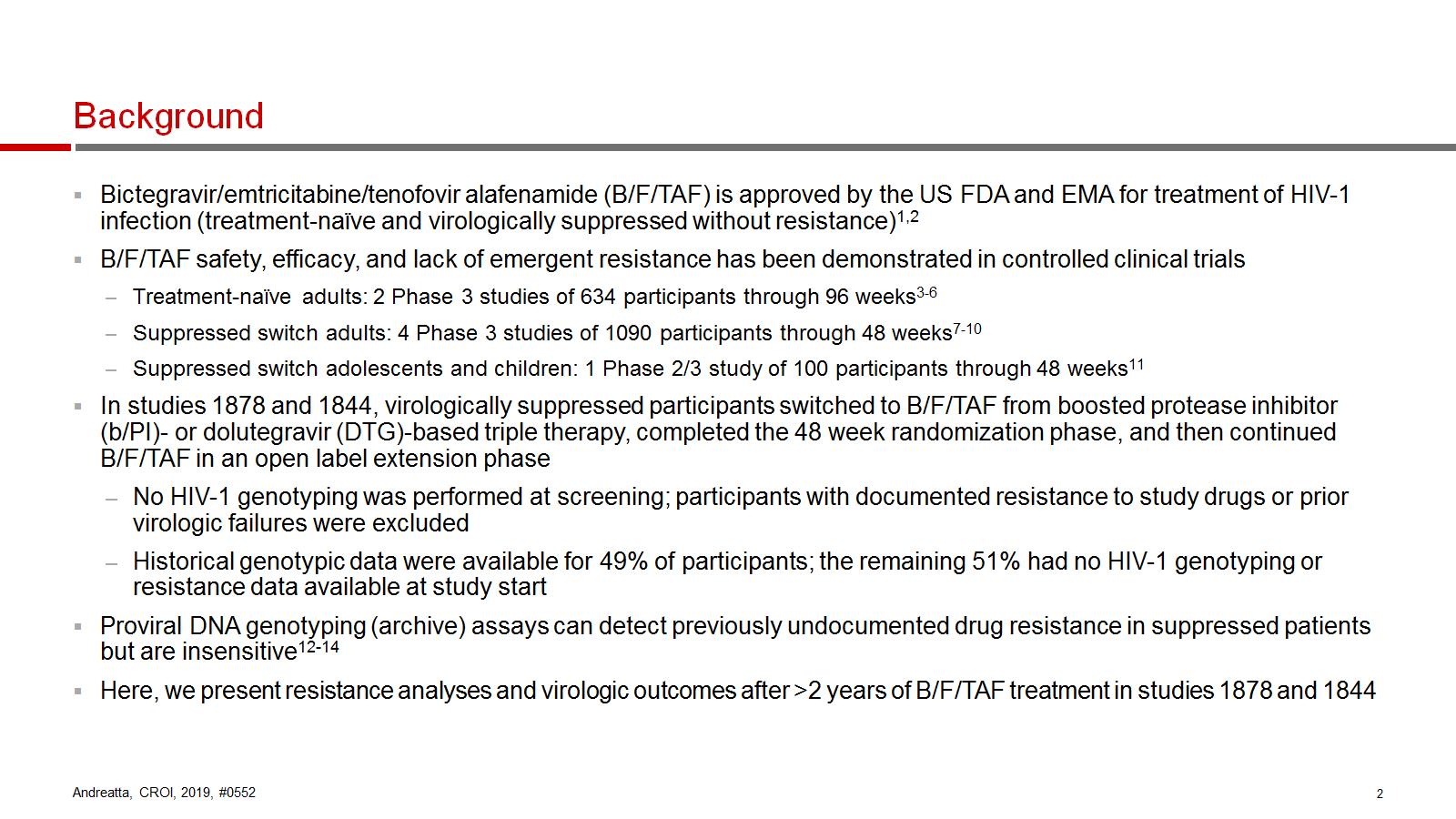 Background
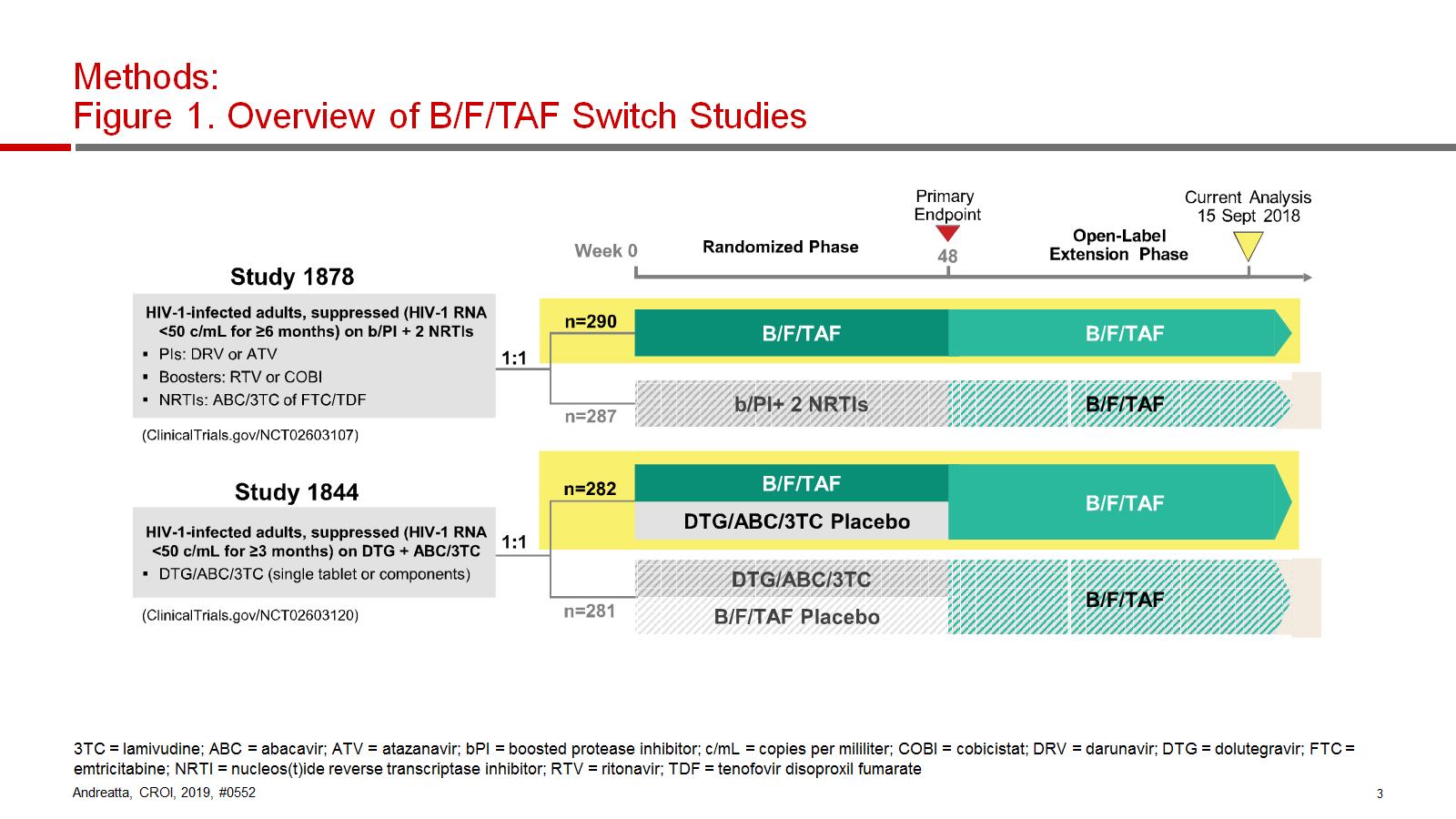 Methods: Figure 1. Overview of B/F/TAF Switch Studies
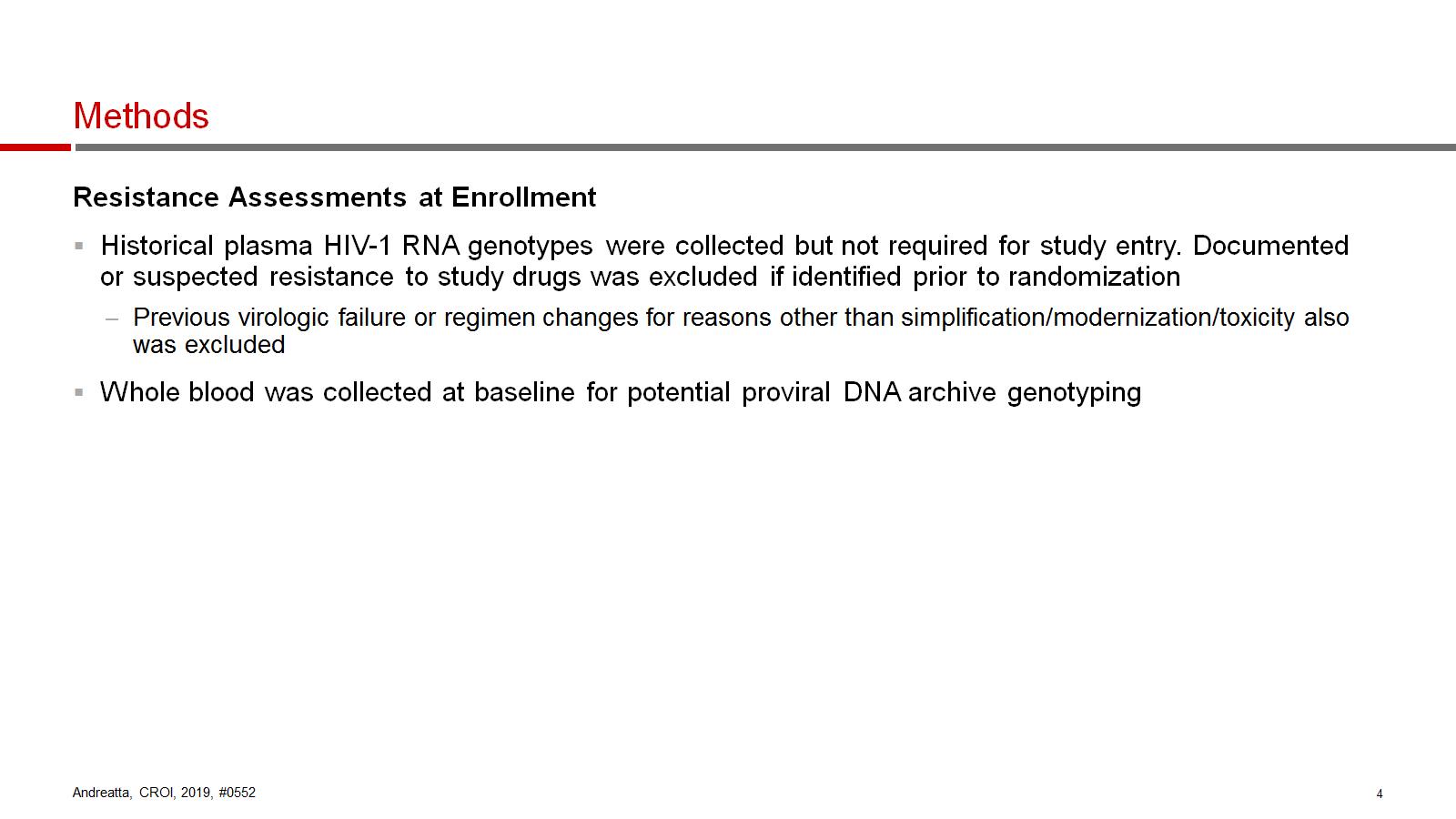 Methods
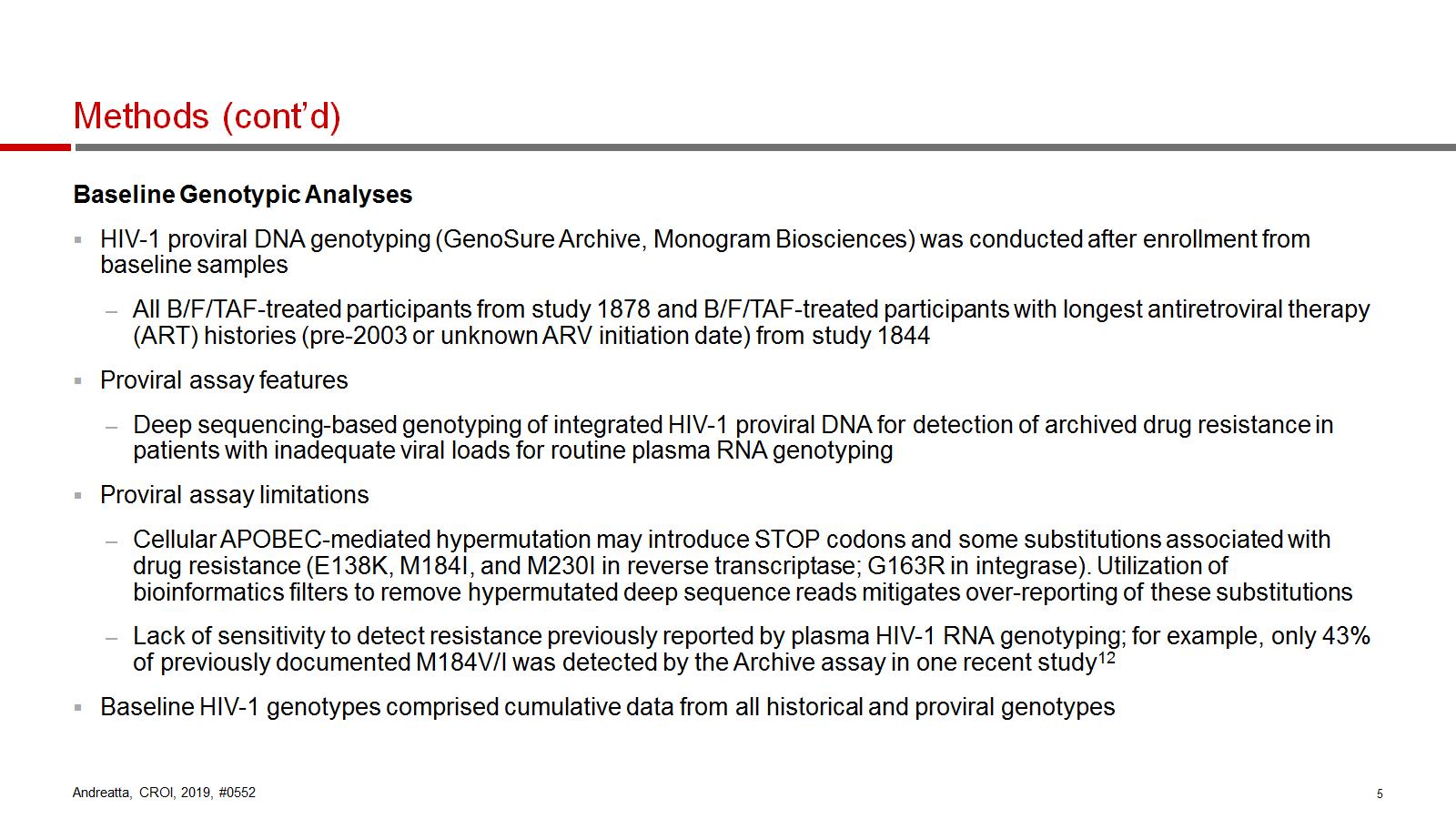 Methods (cont’d)
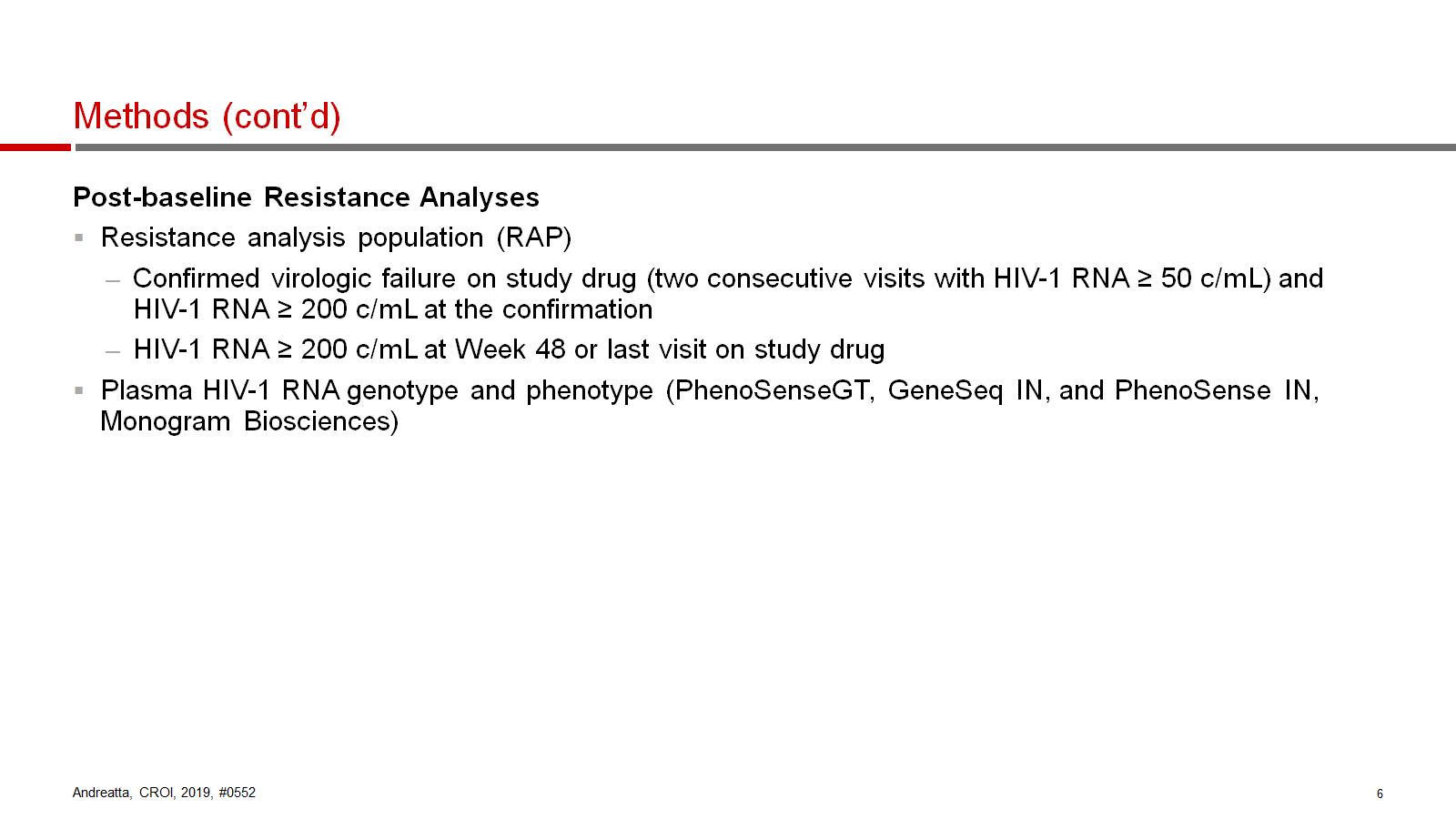 Methods (cont’d)
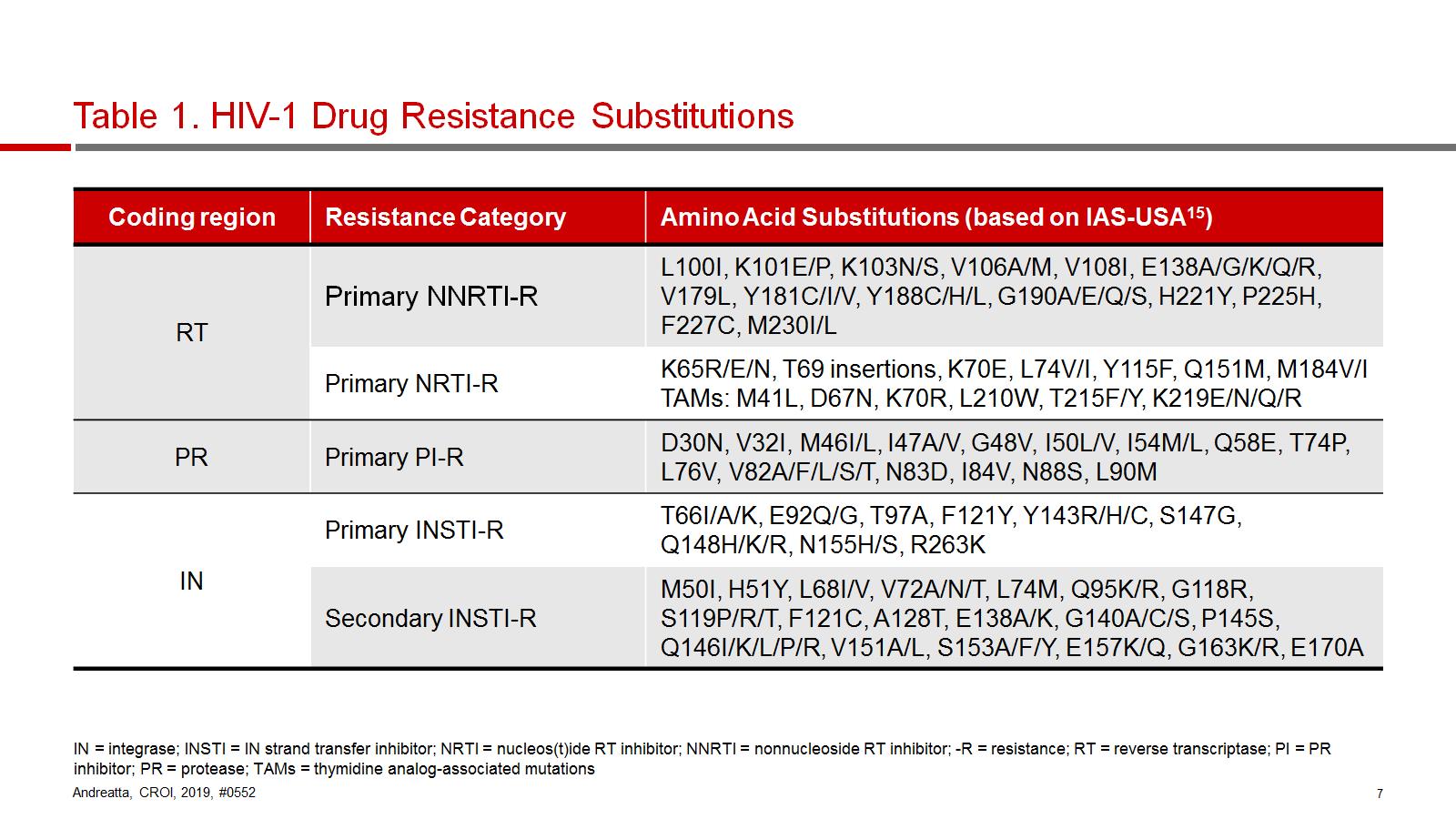 Table 1. HIV-1 Drug Resistance Substitutions
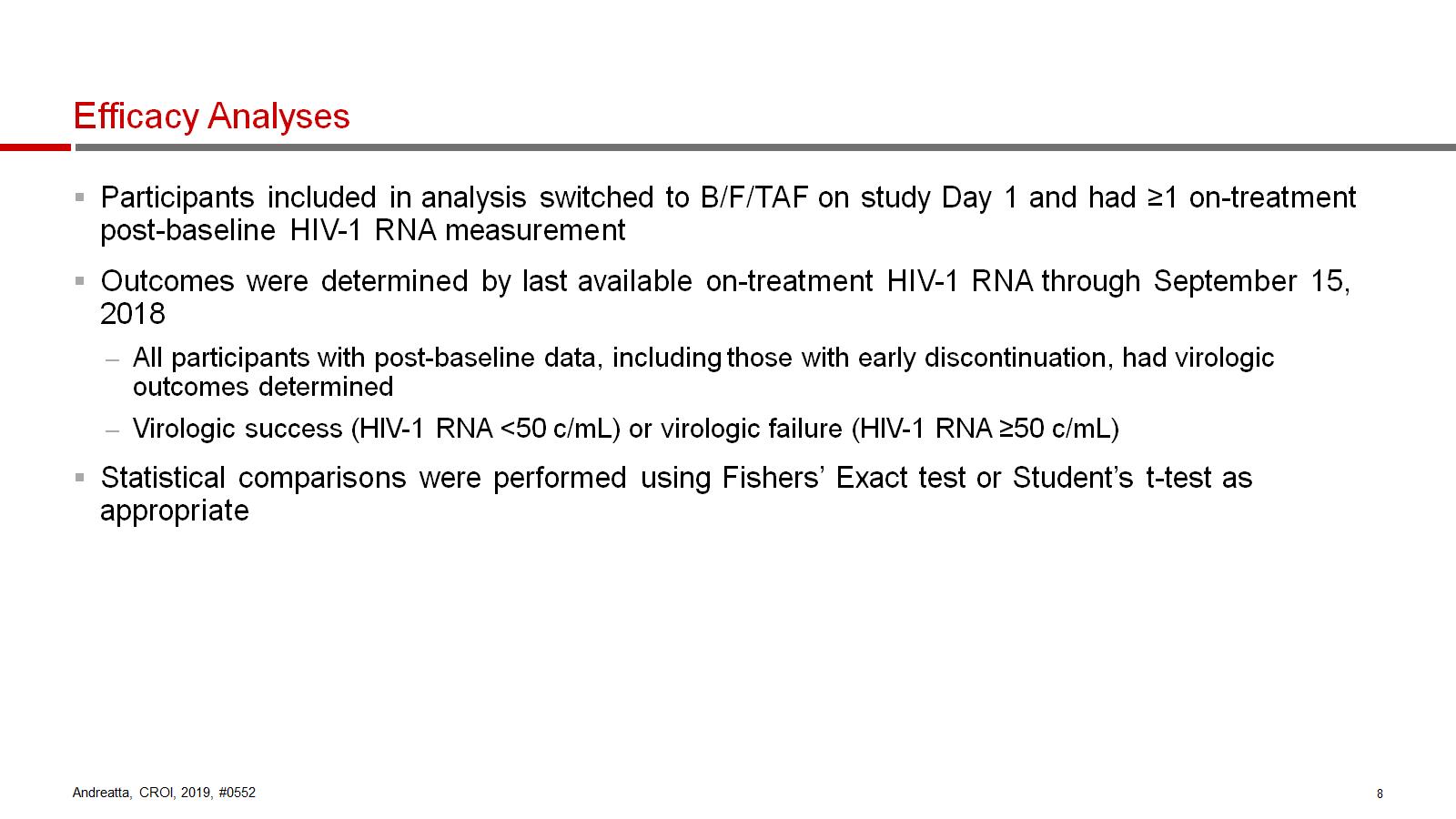 Efficacy Analyses
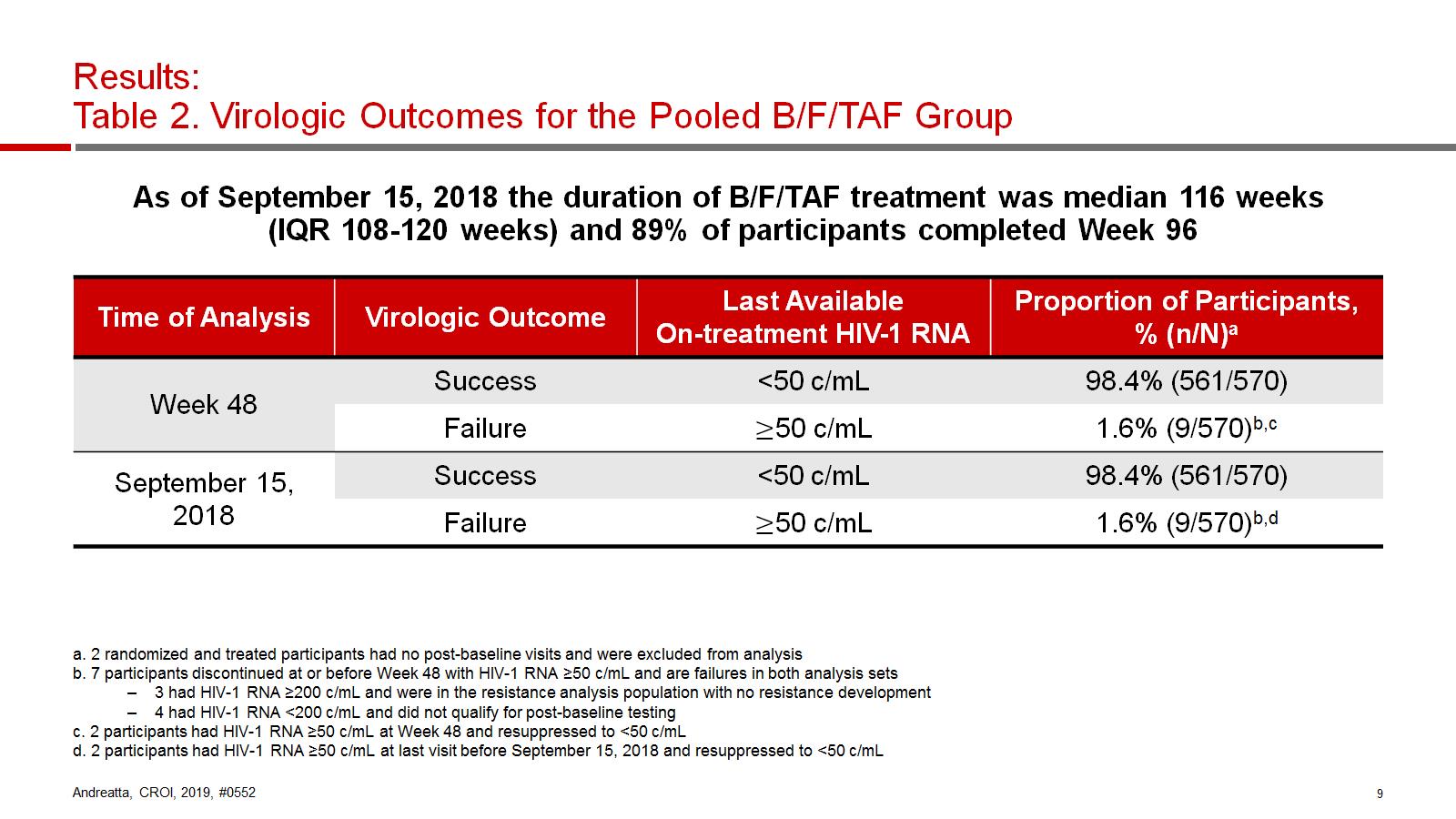 Results:Table 2. Virologic Outcomes for the Pooled B/F/TAF Group
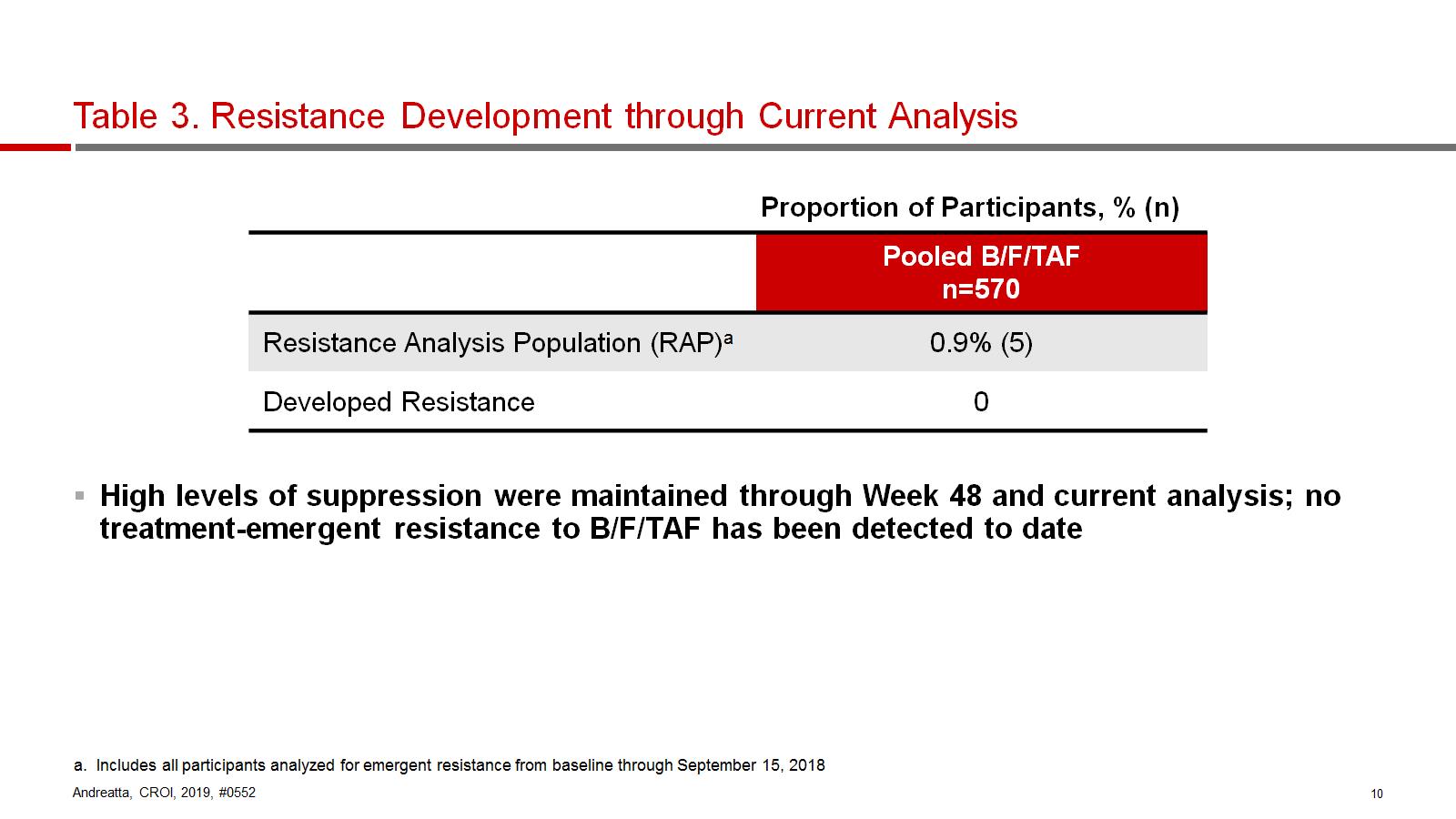 Table 3. Resistance Development through Current Analysis
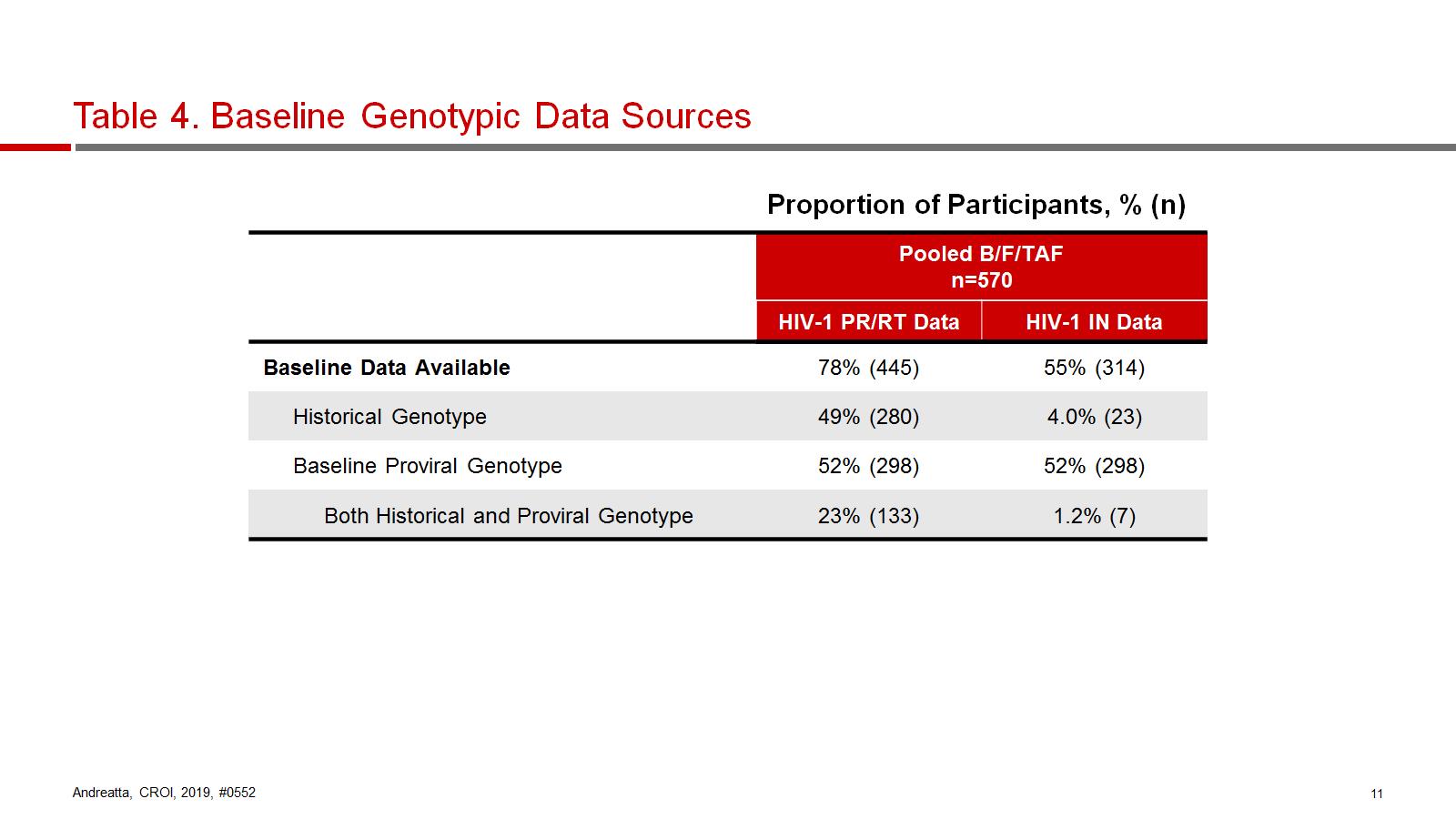 Table 4. Baseline Genotypic Data Sources
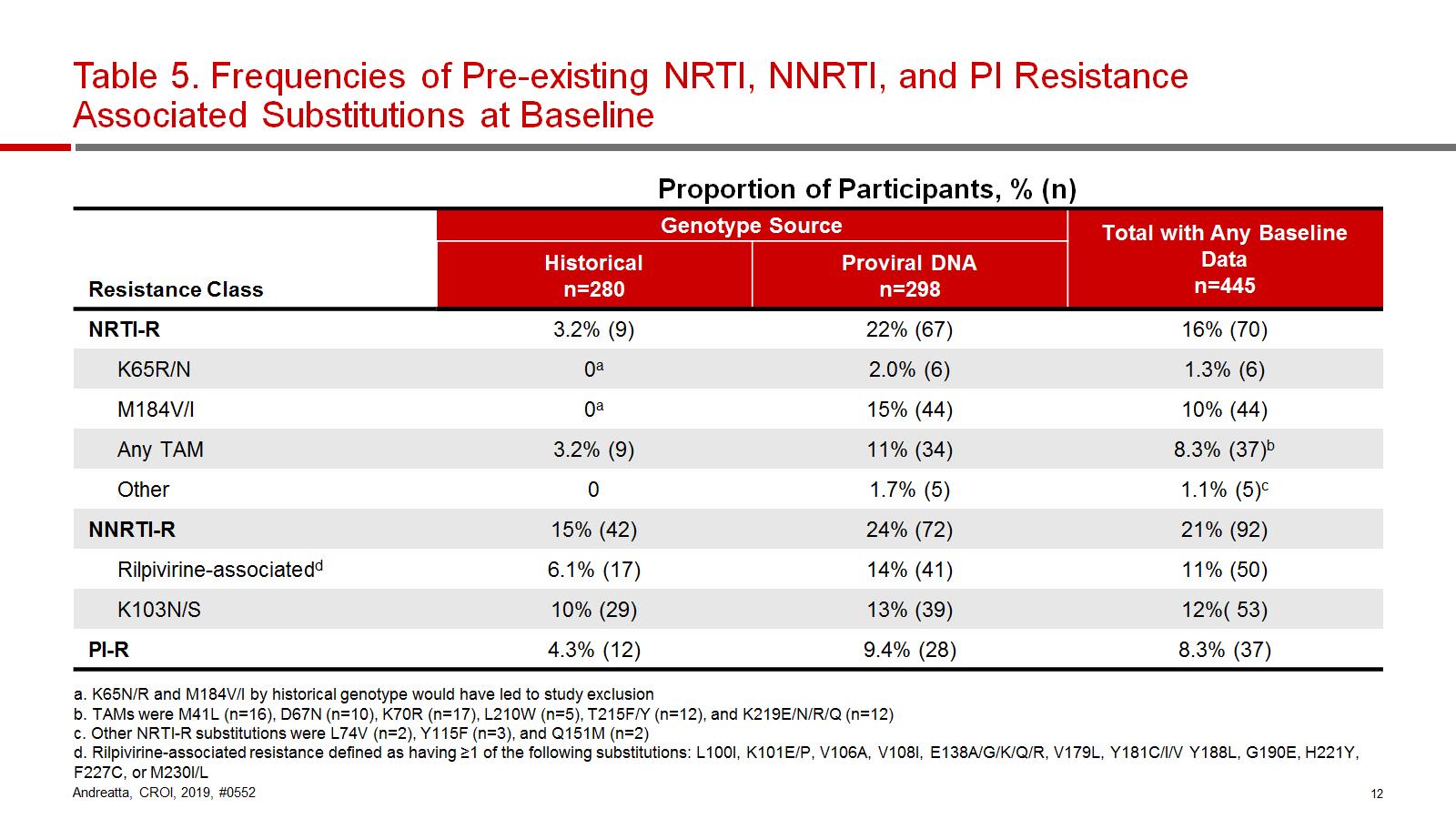 Table 5. Frequencies of Pre-existing NRTI, NNRTI, and PI Resistance Associated Substitutions at Baseline
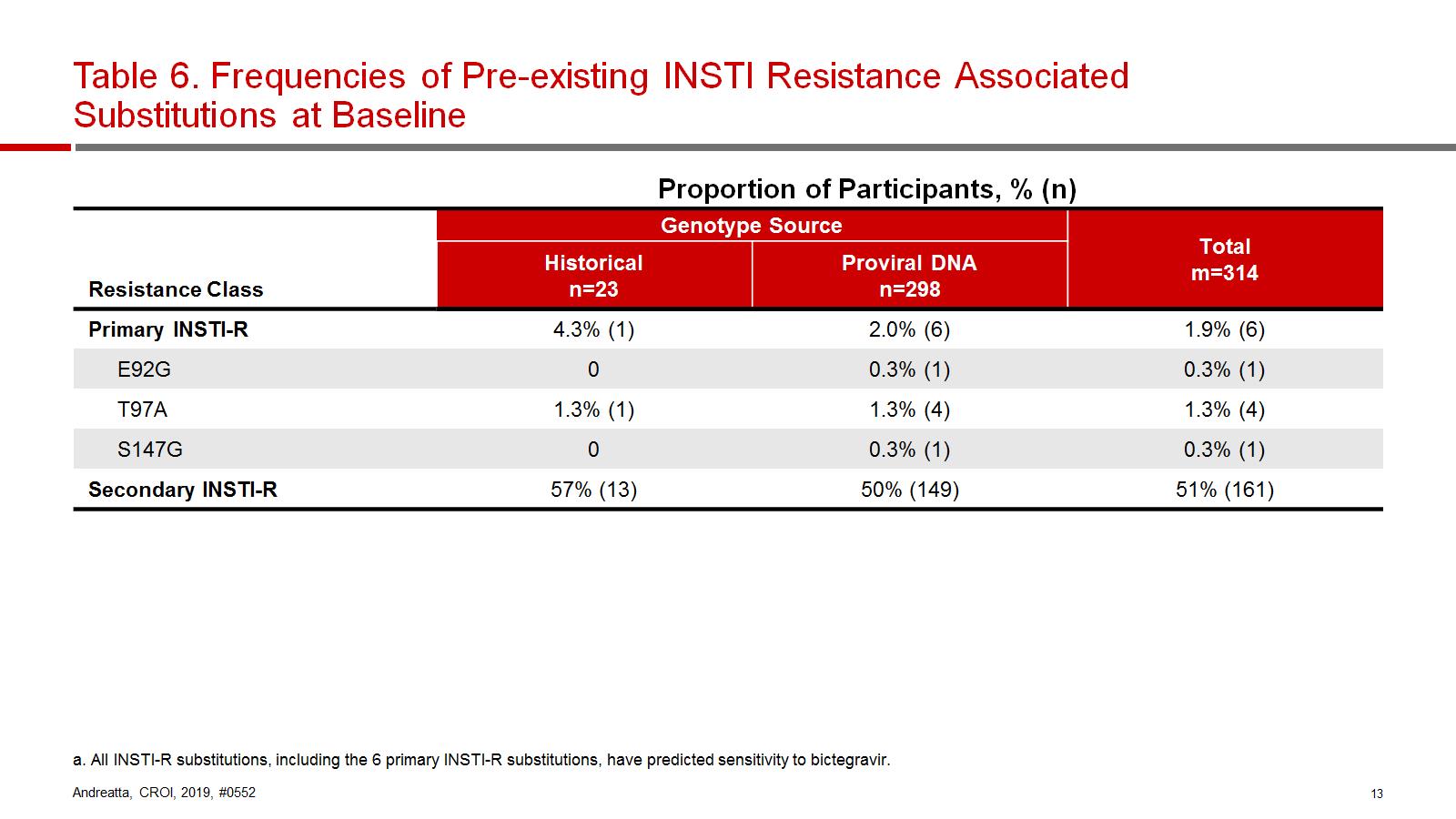 Table 6. Frequencies of Pre-existing INSTI Resistance Associated Substitutions at Baseline
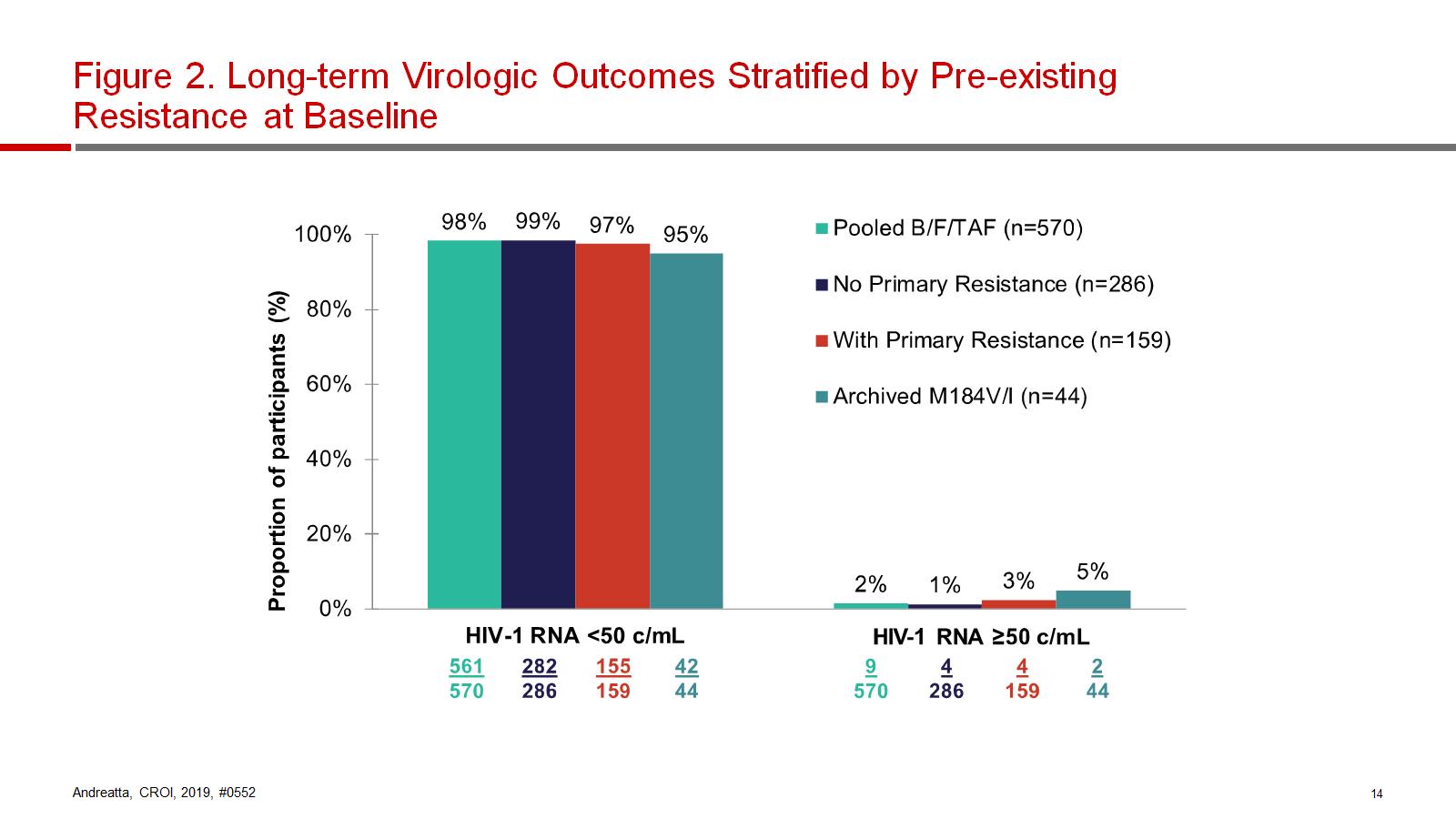 Figure 2. Long-term Virologic Outcomes Stratified by Pre-existing Resistance at Baseline
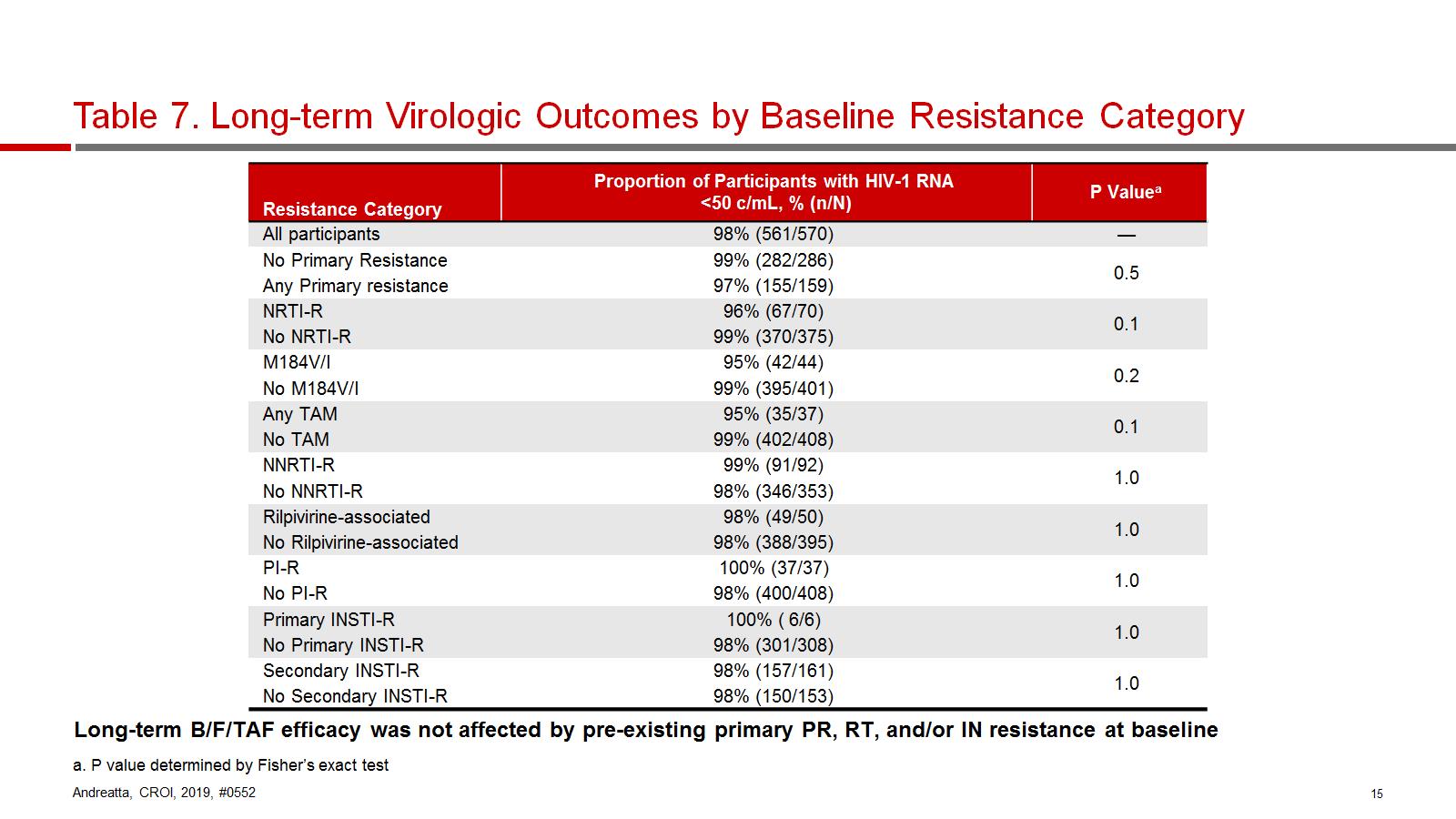 Table 7. Long-term Virologic Outcomes by Baseline Resistance Category
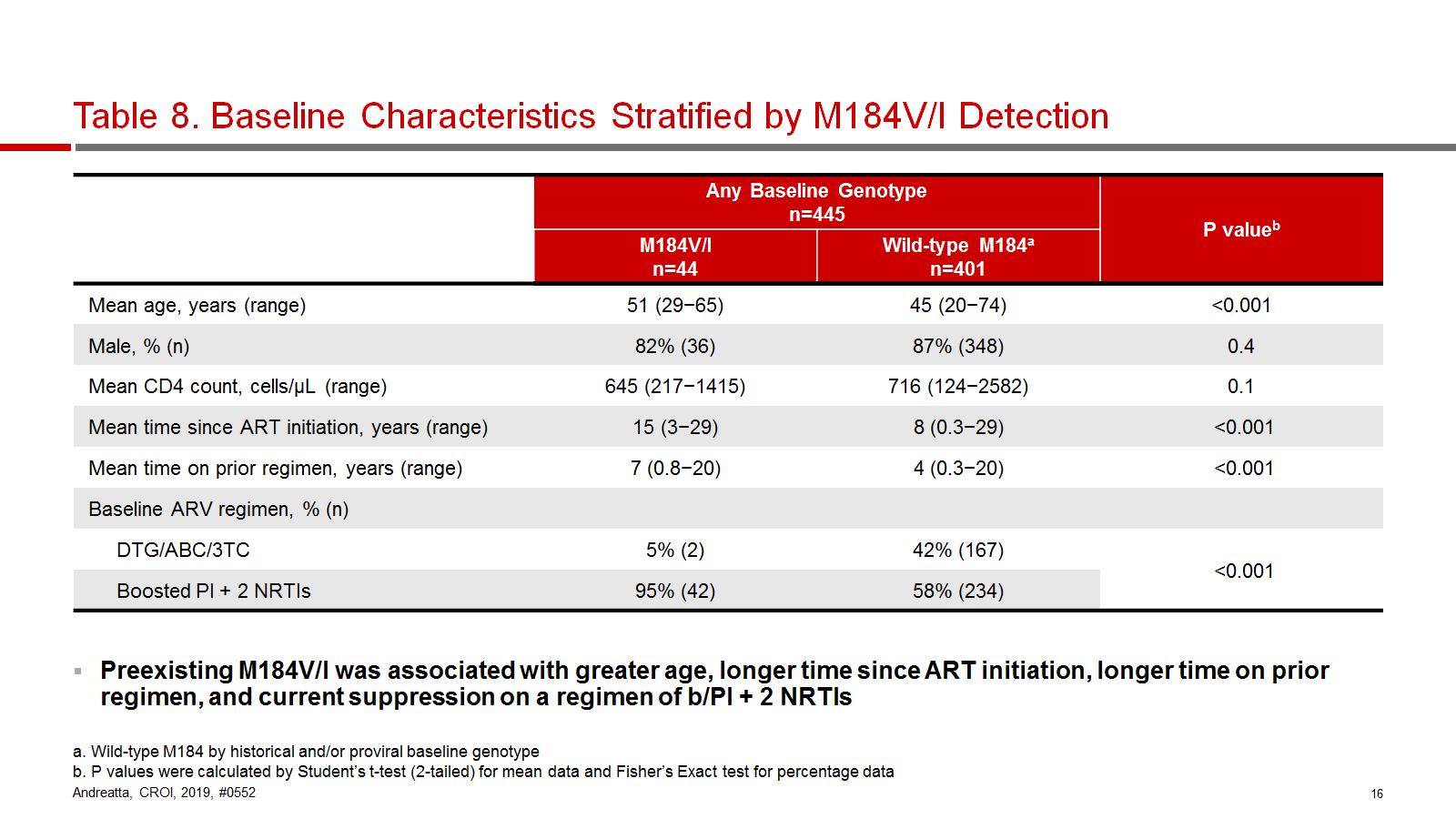 Table 8. Baseline Characteristics Stratified by M184V/I Detection
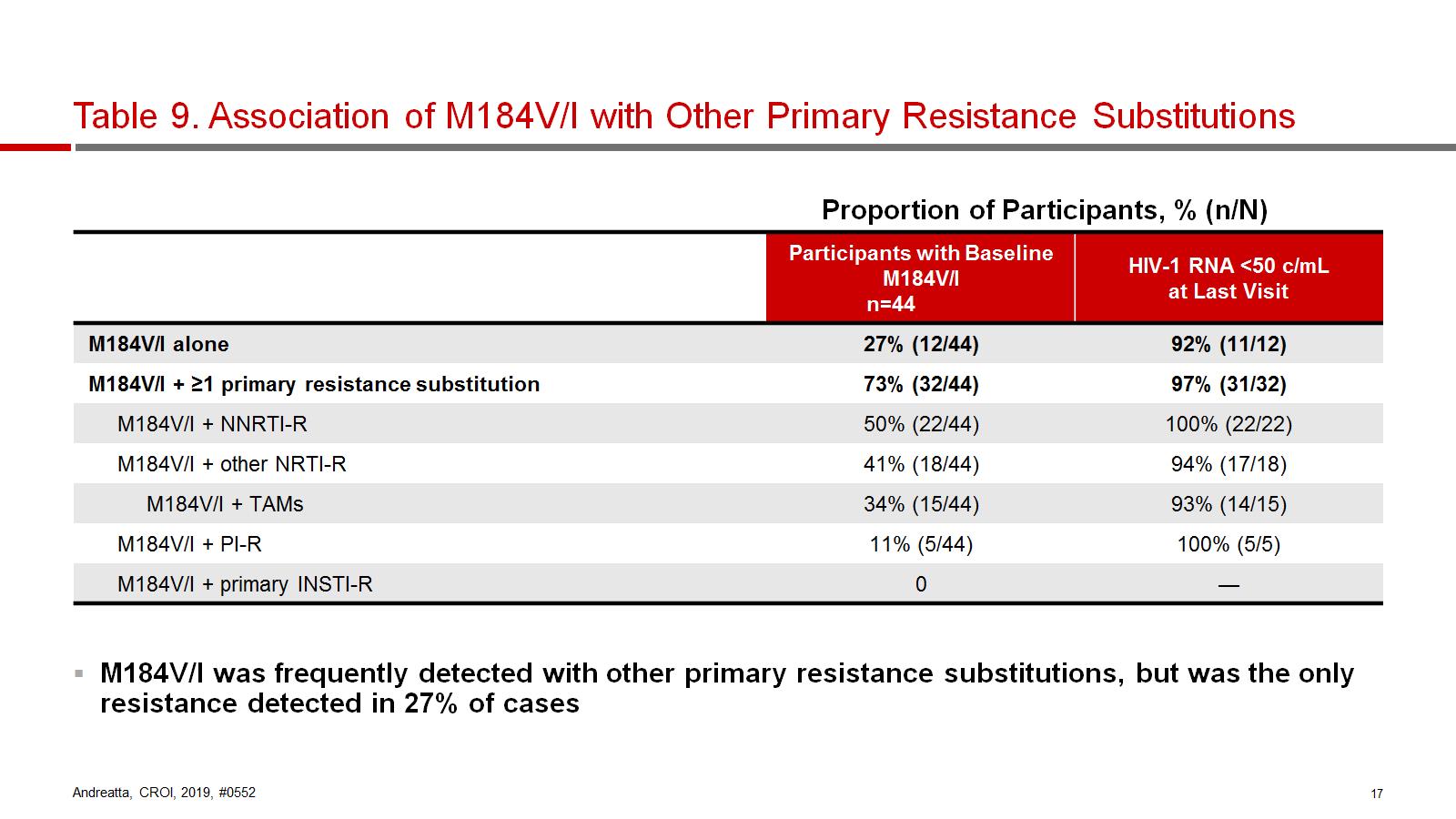 Table 9. Association of M184V/I with Other Primary Resistance Substitutions
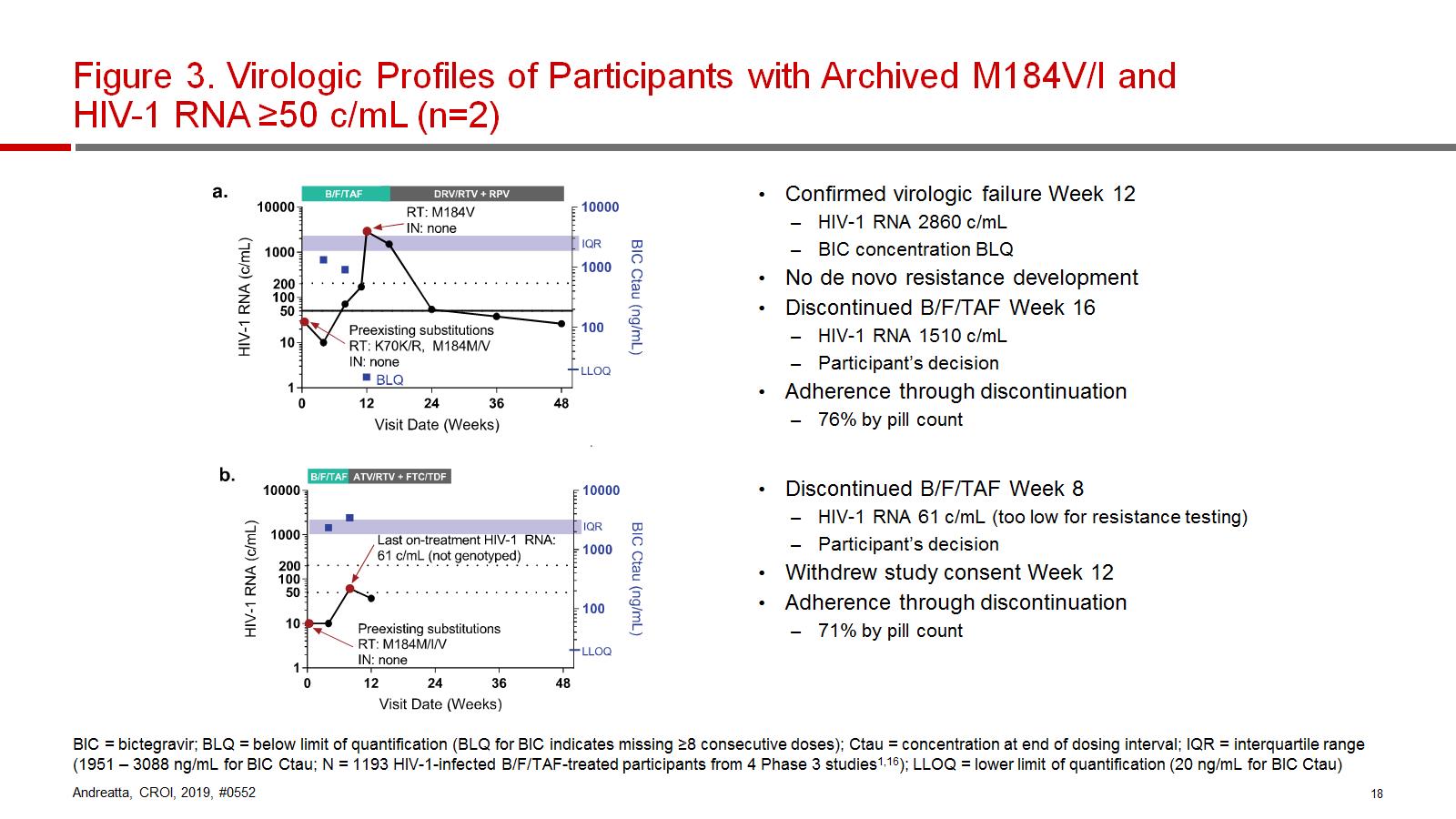 Figure 3. Virologic Profiles of Participants with Archived M184V/I and HIV-1 RNA ≥50 c/mL (n=2)
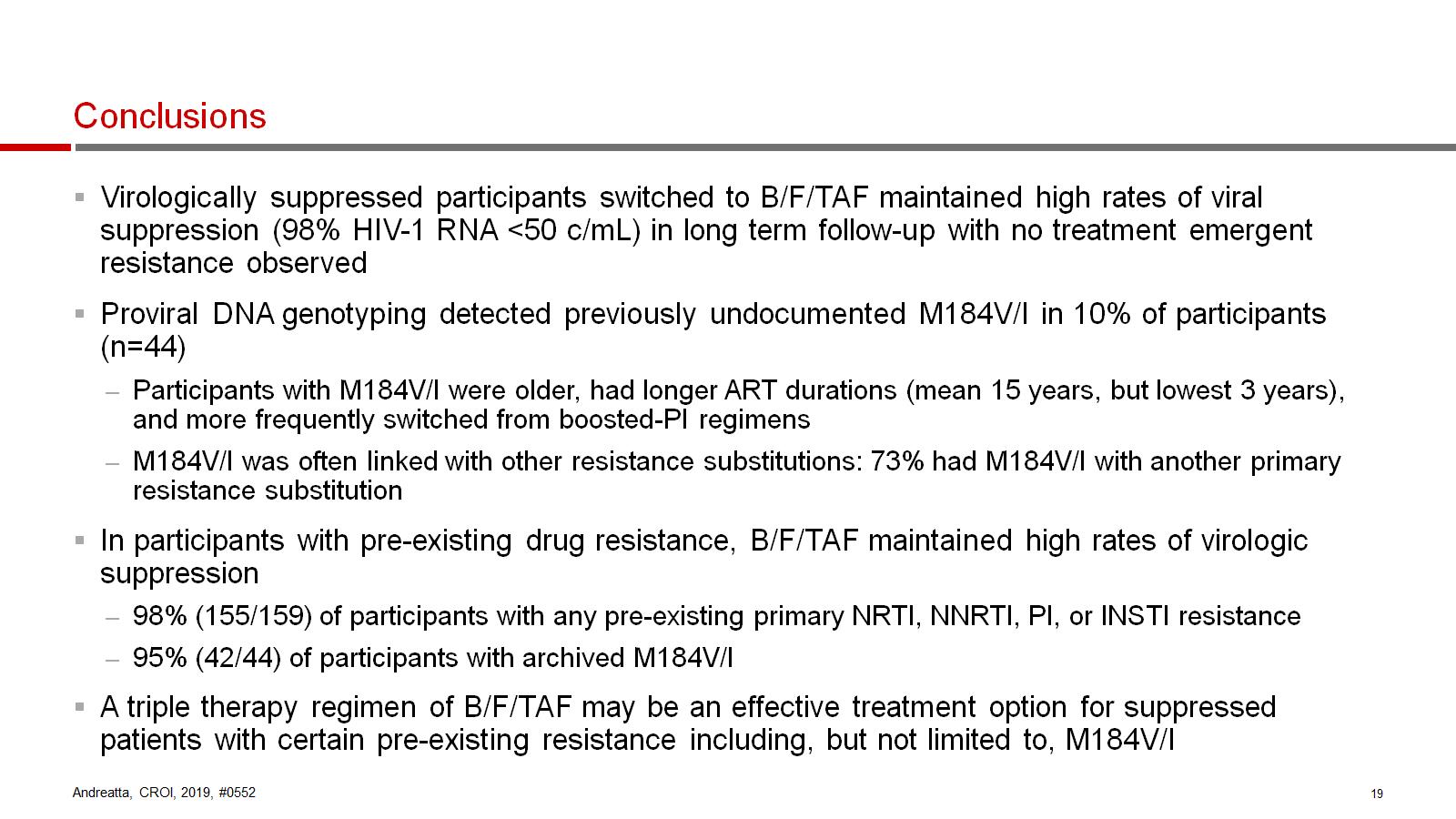 Conclusions
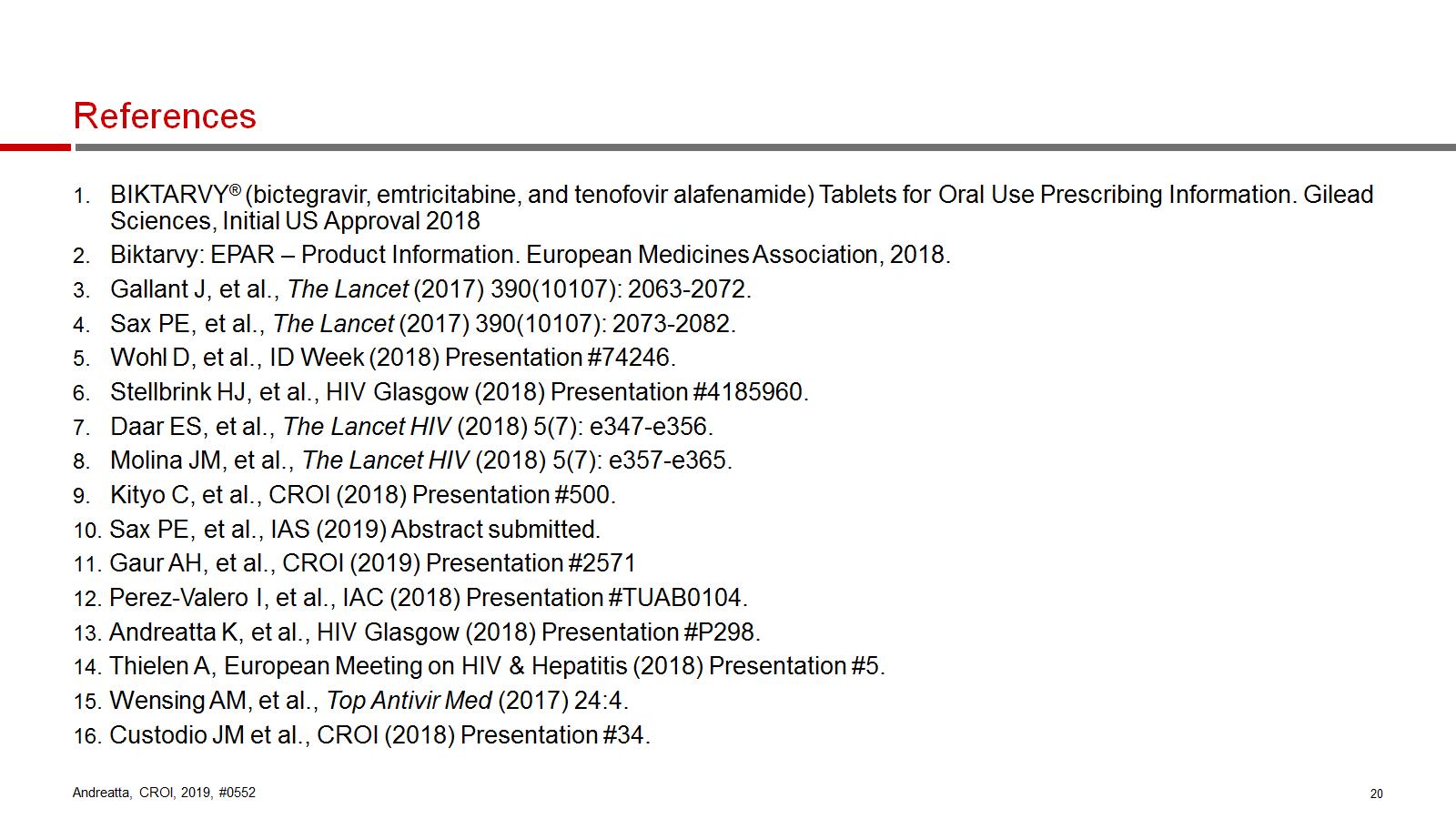 References
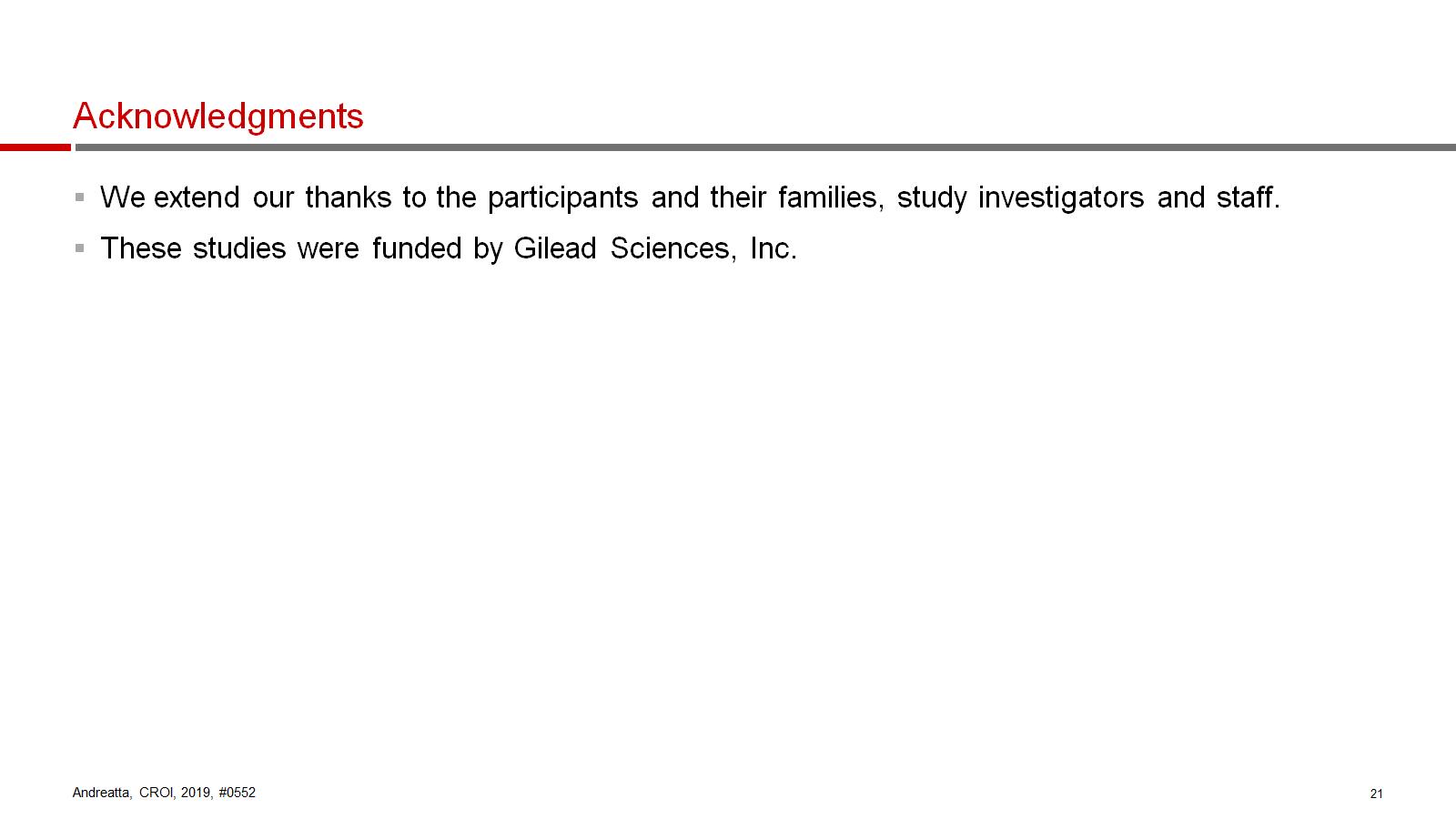 Acknowledgments